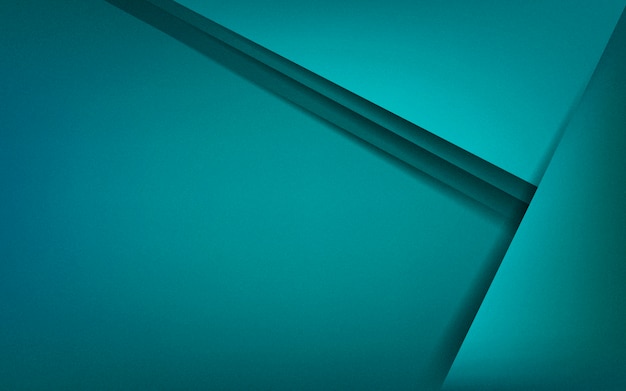 УДОВЛЕТВОРЕННОСТЬ 
СТУДЕНТОВ НИР

ОБЗОР РЕЗУЛЬТАТОВ 
СОЦИОЛОГИЧЕСКОГО ОПРОСА





КАРАГАНДА - 2024
СОДЕРЖАНИЕ
Об исследовании.............………………………………………………………….……………………….…………………....3  Резюме (выводы и обобщения)..........................................................……………………….…………………………... 4Профиль опрошенных студентов….…………………………………………………………………………………………..6 Организация научно-исследовательской работы..……………………………………………………………………….8Качество научных исследований.…………………………………………………………………………………………….12Самооценки исследовательских компетенций..…………………………………………………………………………..14  В рамках мониторингового исследования в октябре 2024 г. проведен онлайн-опрос студентов бакалавриата и магистратуры с целью определения уровня удовлетворенности НИР,проводимой в ВУЗе. В настоящем обзоре представлены результаты проведенного опроса.
2
ОБ ИССЛЕДОВАНИИ
ВЫБОРКА И ГЕОЛОКАЦИЯ

Сроки исследования: октябрь 2024 г.

Всего опрошено – 1076 респондента

Геолокация: Республика Казахстан - г. Караганда
Метод сбора информации: Онлайн-опрос
МЕТОДОЛОГИЯ ИССЛЕДОВАНИЯОбъект исследования: Студенты ЧУ «Академия «BOLASHAQ» 1 – 5 курсов, очной формы обучения, в том числе с применением ДОТ, казахского и русского отделений
Предмет исследования: Удовлетворенность студентов НИР и его результатами
Цель: Изучение степени удовлетворенности студентов организацией, качеством НИР и его результатами

Задачи: 
Выявить степень удовлетворенности студентов организацией НИР

Установить степень удовлетворенности студентов качеством исследовательской работы 

Определить степень удовлетворенности студентов результатами научно-исследовательской деятельности
3
В 95,9% случаев студенты отмечают научное сотрудничество с преподавателями либо в течение всего периода обучения в ВУЗе (48,9%), либо до окончания проекта (47%). В обоих случаях сохраняется преемственность тематики УИРС, НИРС студентов с их исследованиями в магистратуре и докторантуре.

САМООЦЕНКИ ИССЛЕДОВАТЕЛЬСКИХ КОМПЕТЕНЦИЙ
Основные тренды:
 86,2% оценивают свой уровень актуализации научной проблемы, выбора направления поиска, постановки целей и задач как высокий.
 79,1% высоко оценивают свое умение информационного поиска, ориентации в инфопространстве, критической переработки полученной информации.
 69,7% считают, что на высоком уровне владеют методами и приемами научного исследования, в том числе методами математической статистики.
 72,5% высоко оценивают свой уровень организации и проведения экспериментального исследования, обработки данных и выявления тенденций.
РЕЗЮМЕ (ВЫВОДЫ И ОБОБЩЕНИЯ)
ОРГАНИЗАЦИЯ НИР
Основные тренды:
 По мнению 81,1% студентов, в ВУЗе оказывается академическая помощь студентам, не справляющимся с академическими требованиями.
 84,9% удовлетворяет уровень организации НИР.
 По признанию 86,5%, ключевыми драйверами вовлечения студентов в НИР являются преподаватели учебных кафедр.
 Согласно солидарному мнению 70,1%, научно-исследовательские работы эффективно координируются проректором по науке, не допускается дублирование научного поиска внутри и вне ВУЗа.
 65,1%    отмечают доступность ведущих ученых, наличие расписаний их консультаций на кафедрах.

КАЧЕСТВО НАУЧНЫХ ИССЛЕДОВАНИЙ
Основные тренды:
 По мнению в общей сложности 98,2%, тематика научных исследований всегда и достаточно актуальна.
4
РЕЗЮМЕ (ВЫВОДЫ И ОБОБЩЕНИЯ)
92,3% оценивают высоко свое умение оформлять результаты исследования в соответствии с требованиями к содержанию и стилю научной публикации.
94,8% полагают что студентам нужно заниматься научно-исследовательской работой.  

ВЫВОД

Результаты студенческого опроса приводят к заключению, что статусная роль преподавателя как организатора, консультанта и руководителя активного приобретения студентами базовых компетенций, системный характер работы с ними способствуют формированию индивидуальных исследовательских траекторий студентов и выработке чувства автономии. По всем пунктам, касающимся организации, качества НИР, собственных навыков и умений в сфере научного труда, баланс студенческих мнений сдвинут в сторону высокой оценки. Это индикатор удовлетворенности студентов научной жизнью ВУЗа.
5
ПРОФИЛЬ ОПРОШЕННЫХ СТУДЕНТОВ
6
ПРОФИЛЬ ОПРОШЕННЫХ СТУДЕНТОВ
Курс обучения (%)
10
Большинство респондентов – женского пола. Среди них чаще встречаются студенты образовательной программы «Педагогика и методика начального обучения (каждый третий участник опроса). Для целей анализа обеспечивалось равномерное распределение включенных в выборку студентов 1-5 курсов.
7
ОРГАНИЗАЦИЯ НАУЧНО-ИССЛЕДОВАТЕЛЬСКОЙ РАБОТЫ
8
ОРГАНИЗАЦИЯ НИР
Удовлетворяет ли Вас уровень организации научно-исследовательской работы?
(% от числа опрошенных)
Оказывается ли в ВУЗе академическая помощь студентам, не справляющимся с академическими требованиями ? (% от числа опрошенных)
В превалирующем большинстве случаев студенты подтверждают оказываемую академическую помощь тем, кто не справляется с академическими требованиями.
Доминантный тренд – удовлетворенность подавляющего большинства опрошенных студентов уровнем организации НИР.
9
ОРГАНИЗАЦИЯ НИР
Насколько эффективно координируются исследовательские работы? Не происходит ли дублирование научного поиска внутри и вне ВУЗа?  (% от числа опрошенных)
Кем организована работа, направленная на привлечение студентов в научно-исследовательскую деятельность? (% от числа опрошенных)
Согласно доминантному мнению студентов, исследовательские работы координируются проректором по науке. При этом каждый  4-й отмечает координацию работ со стороны специального подразделения (отдела науки, НИЦ).
По информации абсолютного большинства опрошенных, ключевыми драйверами вовлечения студентов в НИР являются преподаватели кафедр.
10
ОРГАНИЗАЦИЯ НИР
Доступны ли ведущие ученые студентам, магистрантам? Имеется ли на кафедре расписание их консультаций?  
(% от числа опрошенных)
65,7% студентов указали, что имеют возможность получать консультации ведущих ученых согласно расписанию, имеющемуся на кафедрах. 2,4% отметили, что проводятся встречи с ведущими учеными.
11
КАЧЕСТВО НАУЧНЫХ ИССЛЕДОВАНИЙ
12
КАЧЕСТВО НИР
Насколько длительно научное сотрудничество преподавателей и студентов? Имеется ли преемственность между тематикой УИРС, НИРС студентов и их исследованиями в магистратуре и докторантуре? 
 (% от числа опрошенных)
Насколько актуальна, по Вашему мнению, тематика научных исследований, предлагаемых ВУЗом? (% от числа опрошенных)
Одна половина опрошенных студентов отмечает научное сотрудничество с преподавателями в течение всего периода обучения в ВУЗе, другая половина – до окончания проекта, но в обоих случаях преемственность тематик УИРС и НИРС сохраняется, что позволяет студентам продолжить исследования в магистратуре и докторантуре.
По мнению 98,2% опрошенных, тематика научных исследований, предлагаемых ВУЗом всегда и достаточно актуальна.
13
САМООЦЕНКИ ИССЛЕДОВАТЕЛЬСКИХ КОМПЕТЕНЦИЙ
14
САМООЦЕНКИ ИССЛЕДОВАТЕЛЬСКИХ КОМПЕТЕНЦИЙ
Оцените свое умение осуществлять информационный поиск в информационном пространстве по проблеме (в том числе в электронных базах данных, сети Интернет и др.), критически перерабатывать выявленную информацию (% от числа опрошенных)
Оцените свое умение выявлять актуальную проблему в определенной области науки, выбрать направление поиска, поставить цели и задачи (% от числа опрошенных)
62
Поддается фиксации критически высокий уровень самооценки по группам умений: 86,2% оценивают свой уровень актуализации научной проблемы, выбора направления поиска, постановки целей и задач как высокий; 79,1% также высоко оценивают свое умение информационного поиска, ориентации в инфопространстве, критической переработки полученной информации.
15
САМООЦЕНКИ ИССЛЕДОВАТЕЛЬСКИХ КОМПЕТЕНЦИЙ
Оцените владение методами и приемами научного исследования (общими и специальными), в том числе методами математической статистики
(% от числа опрошенных)
Оцените умение организовать и провести экспериментальное исследование, обработать полученные данные, выявить тенденции 
(% от числа опрошенных)
Свыше двух третей студентов считают, что владеют методами и приемами научного исследования, в том числе методами математической статистики, на высоком уровне.
Организация и проведение экспериментального исследования, обработка данных и выявление тенденций также оцениваются большинством на высоком уровне Лишь каждый 4-й опрошенный оценил эти свои умения как средние.
16
САМООЦЕНКИ ИССЛЕДОВАТЕЛЬСКИХ КОМПЕТЕНЦИЙ
Оцените умение оформить результаты исследования в соответствии с требованиями к содержанию и стилю научных публикаций (% от числа опрошенных)
Как Вы считаете, нужно ли студенту ВУЗа заниматься научно-исследовательской работой? (% от числа опрошенных)
13,2
25,9
22,2
19
25,7
Абсолютное большинство опрошенных студентов, высоко оценивая свое умение оформлять результаты исследования в соответствии с требованиями к контенту и стилю научных публикаций, признает необходимость заниматься научно-исследовательской работой.
17